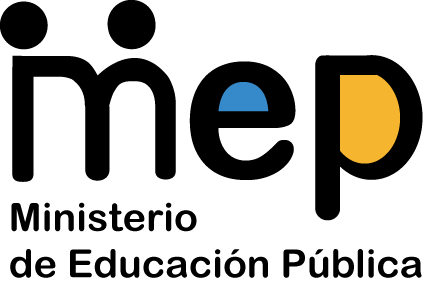 Unidad Legal
Informe de Gestión – II CUATRIMESTRE 2021
1
Dirección de Recursos Humanos
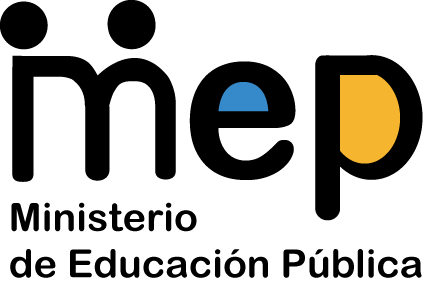 Labor sustantiva:
Brindar asistencia legal a la Dirección de Recursos Humanos, a sus diferentes Departamentos, Unidades, así como la atención a requerimientos judiciales y otras dependencias estatales a esta Dirección, a fin de garantizar la eficacia y eficiencia del servicio público. ​
2
Dirección de Recursos Humanos
Objetivos y resultados
1.  Objetivo: Asistir en materia jurídico legal a la Dirección de Recursos Humanos, a fin de garantizar una gestión administrativa acorde al marco jurídico vigente.
Resultado: Cumplido cabalmente de conformidad con los informes y controles que registra la Unidad Legal.
2. Objetivo: Asegurar la eficiencia y eficacia en el conocimiento de los asuntos legales que se tramitan desde la Unidad, en apego a los plazos establecidos por ley.
Resultado: Cumplido cabalmente de conformidad con los informes y controles que registra la Unidad Legal.
(…)
3
Dirección de Recursos Humanos
Objetivos y resultados
3.  Objetivo: Promover la actualización jurídica constante del personal que conforman la Unidad Legal.
Resultado: Cumplido a través de la biblioteca virtual, gestión de solicitud de capacitación a la Unidad de Gestión Administrativa y Logistica y la retroalimentación a nivel de la Unidad Legal.
 
4. Objetivo: Coadyuvar con el desarrollo de las funciones de los diferentes Departamentos de la Dirección de Recursos Humanos, mediante la asistencia legal. 
Resultado: Cumplido cabalmente de conformidad con los informes y controles que registra la Unidad Legal.
(…)
4
Dirección de Recursos Humanos
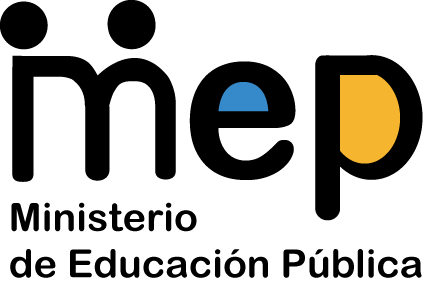 Indicadores y estadísticas de la gestión
Total gestionado de IDS:  1806 resoluciones
5
Dirección de Recursos Humanos
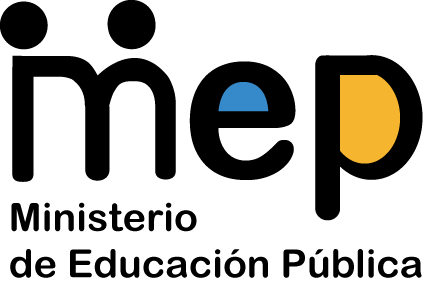 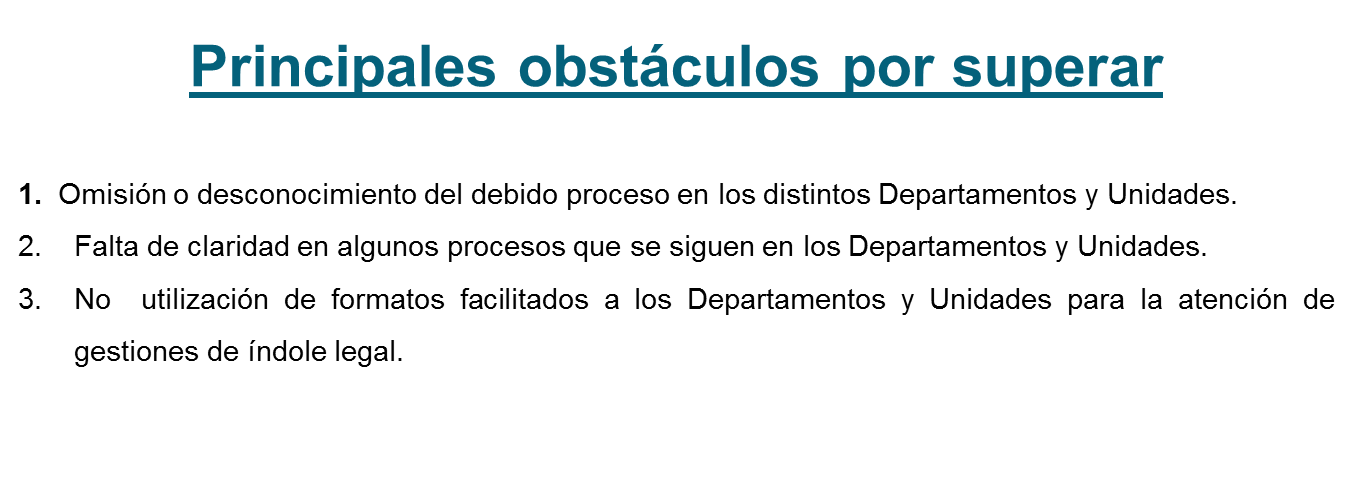 6
Dirección de Recursos Humanos